ДЕПАРТАМЕНТ ОСВІТИ І НАУКИ ЗАПОРІЗЬКОЇ МІСЬКОЇ РАДИІНКЛЮЗИВНО-РЕСУРСНИЙ ЦЕНТР ПО ОЛЕКСАНДРІВСЬКОМУ РАЙОНУ
Критерії труднощів та рівні підтримки в навчанні дітей з особливими освітніми потребами
ІРЦ по Олександрівському району
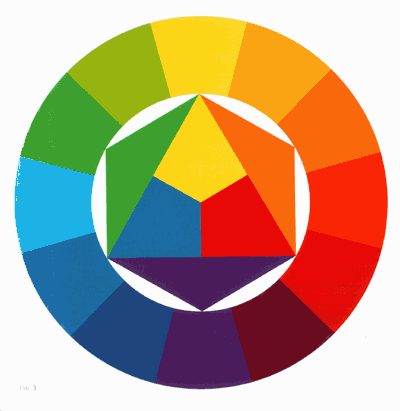 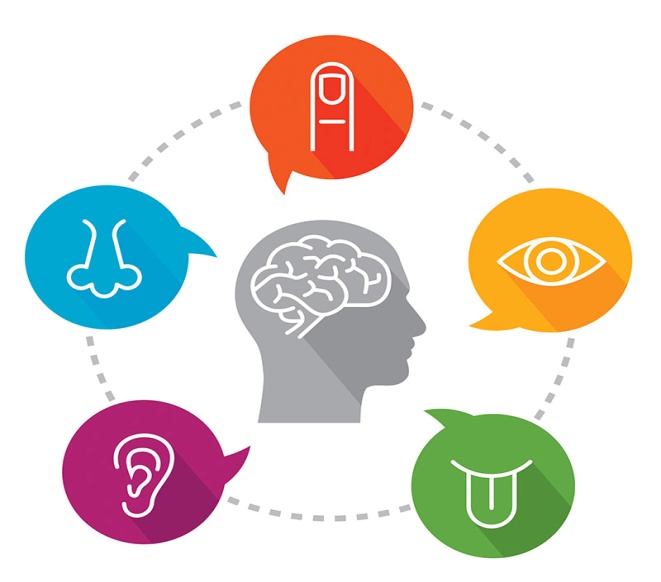 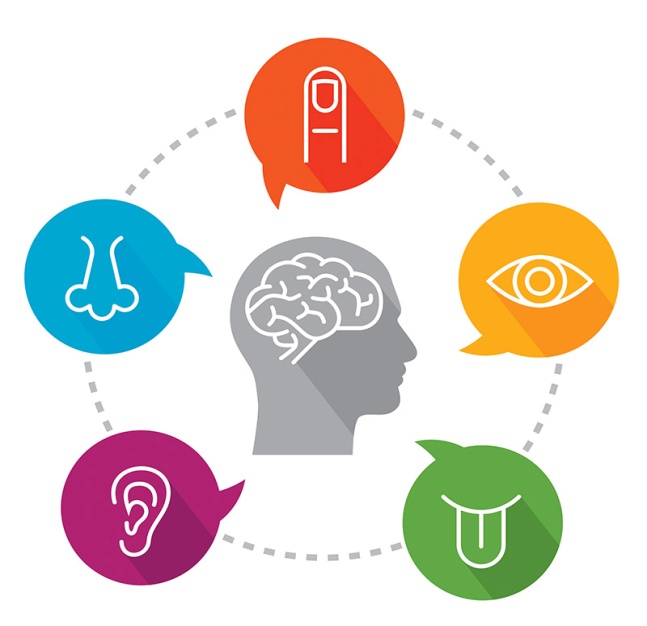 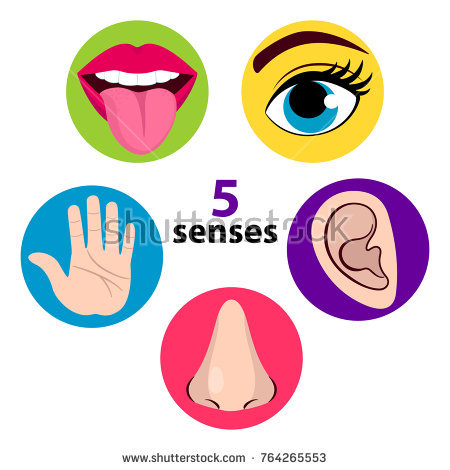 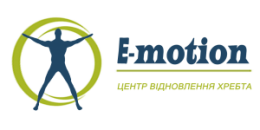 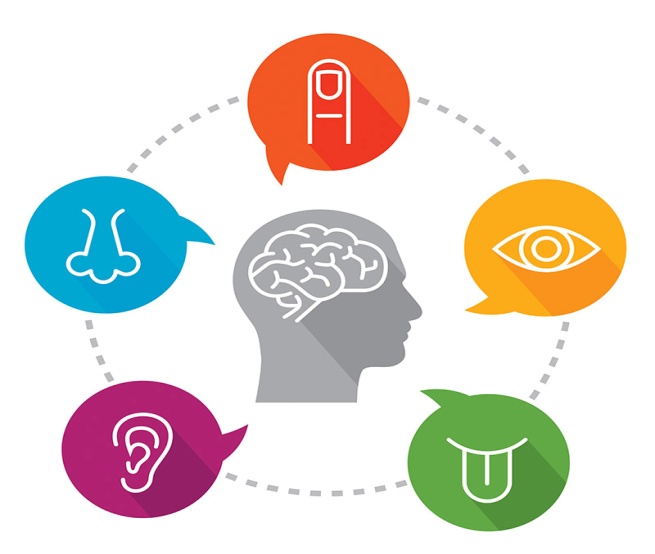 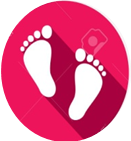 м.Запоріжжя
2022
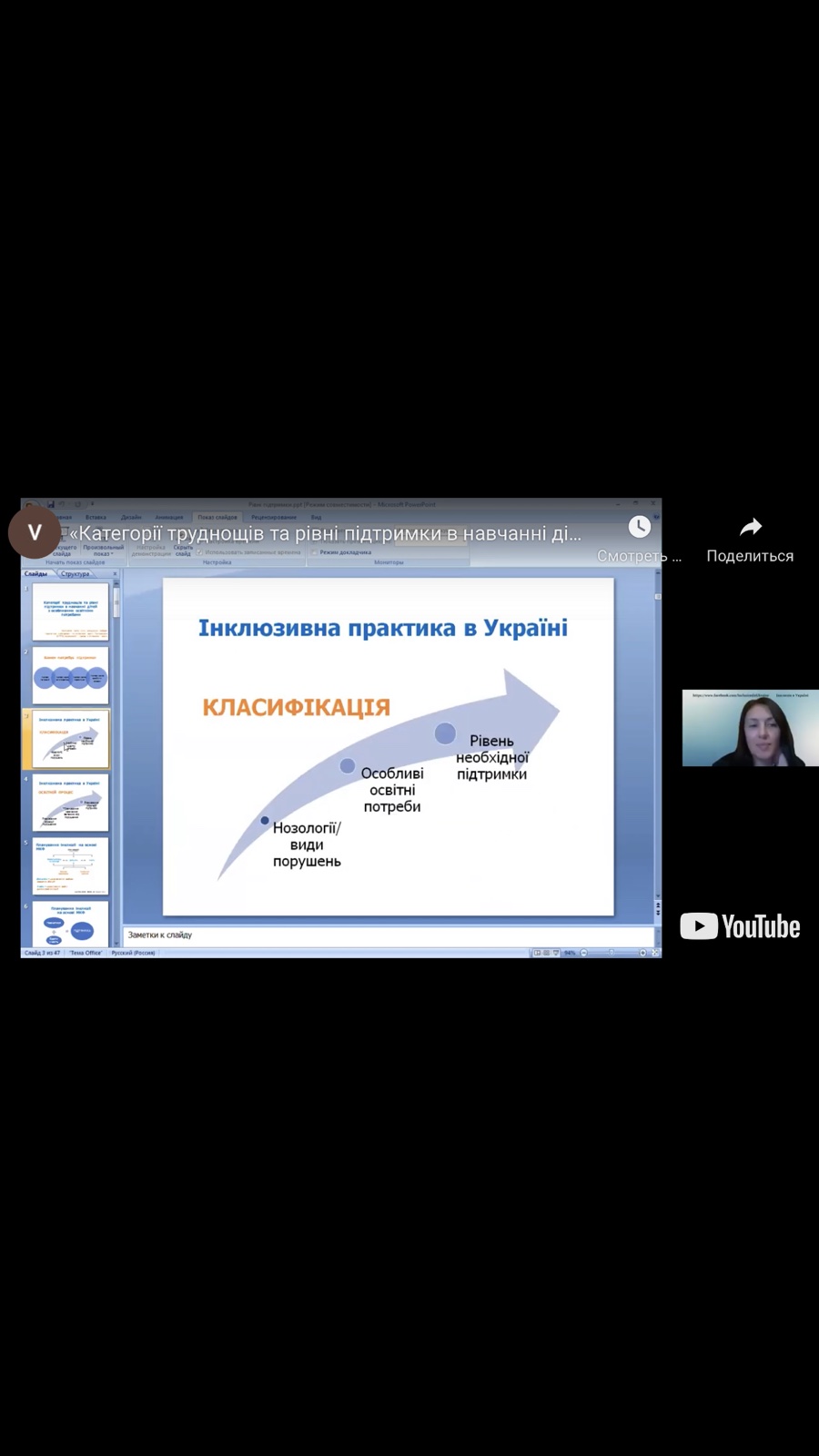 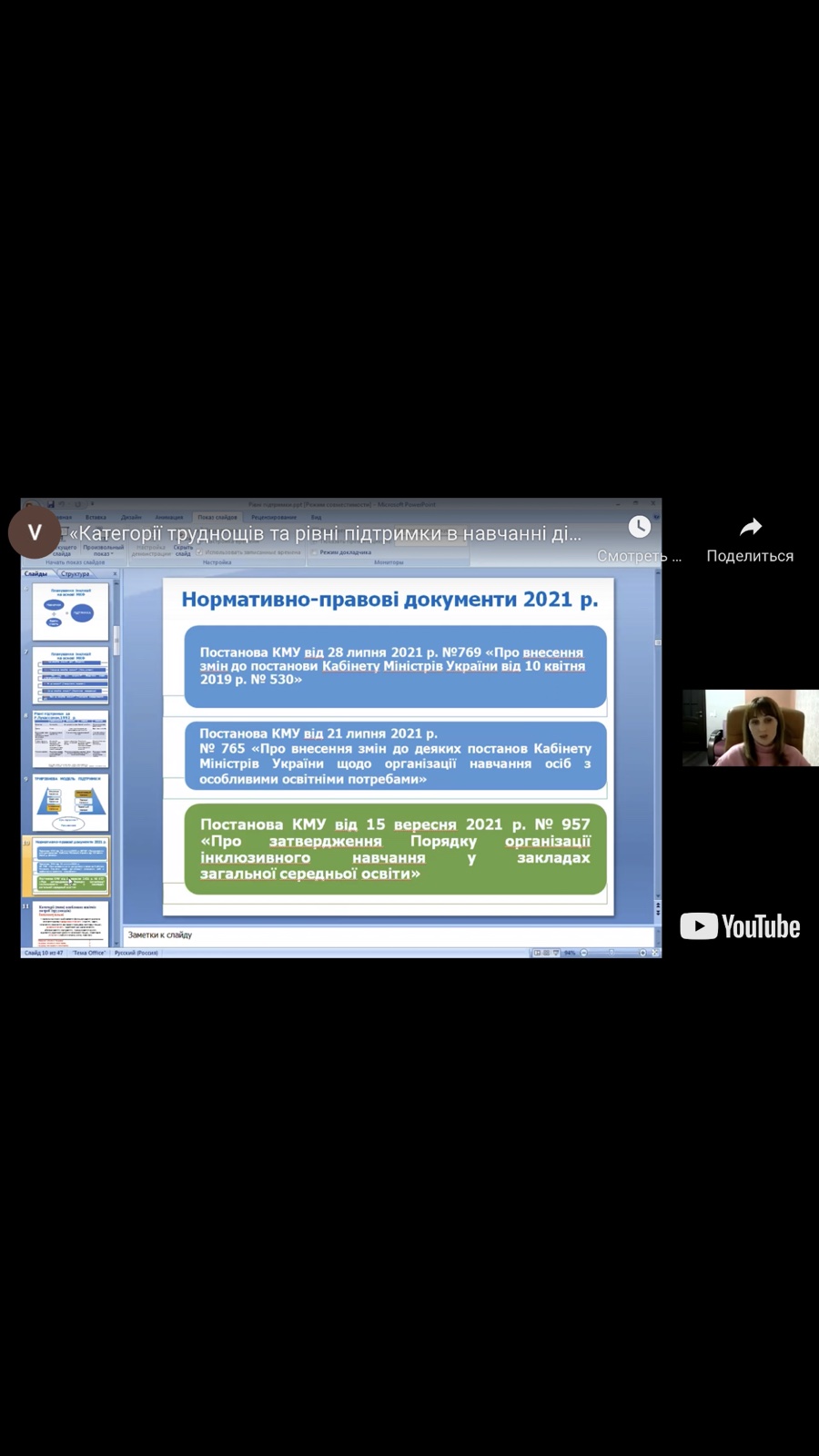 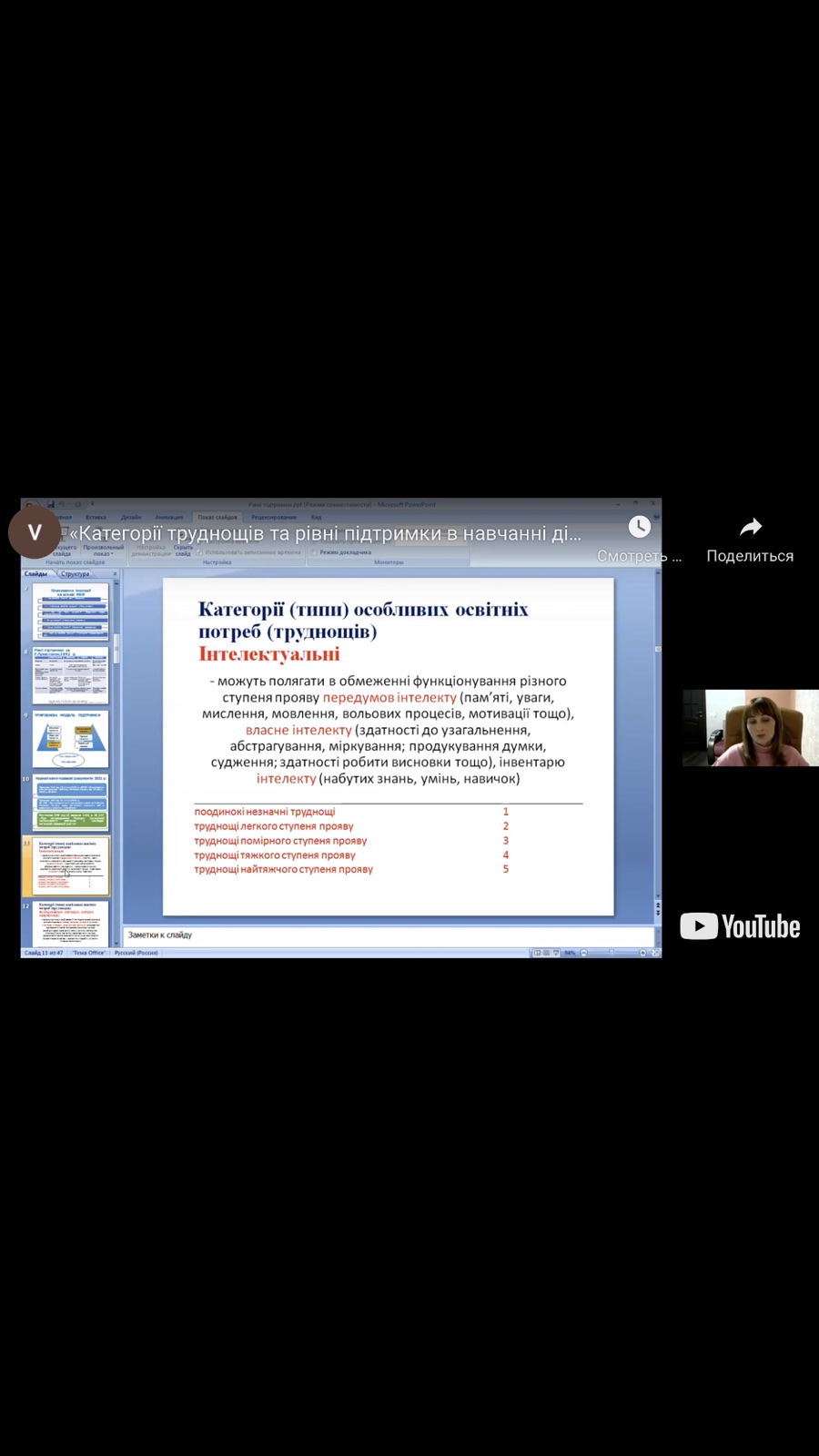 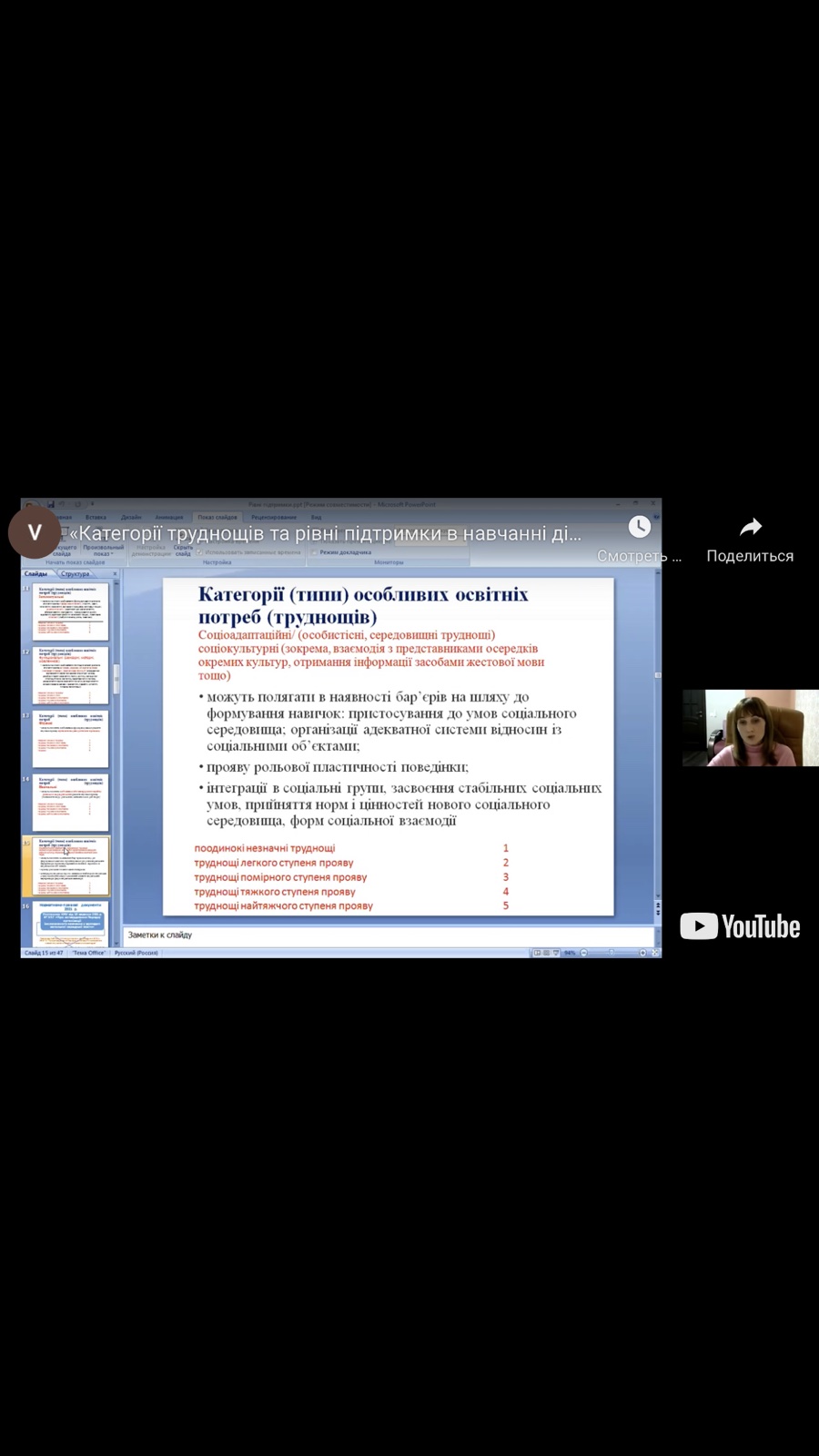 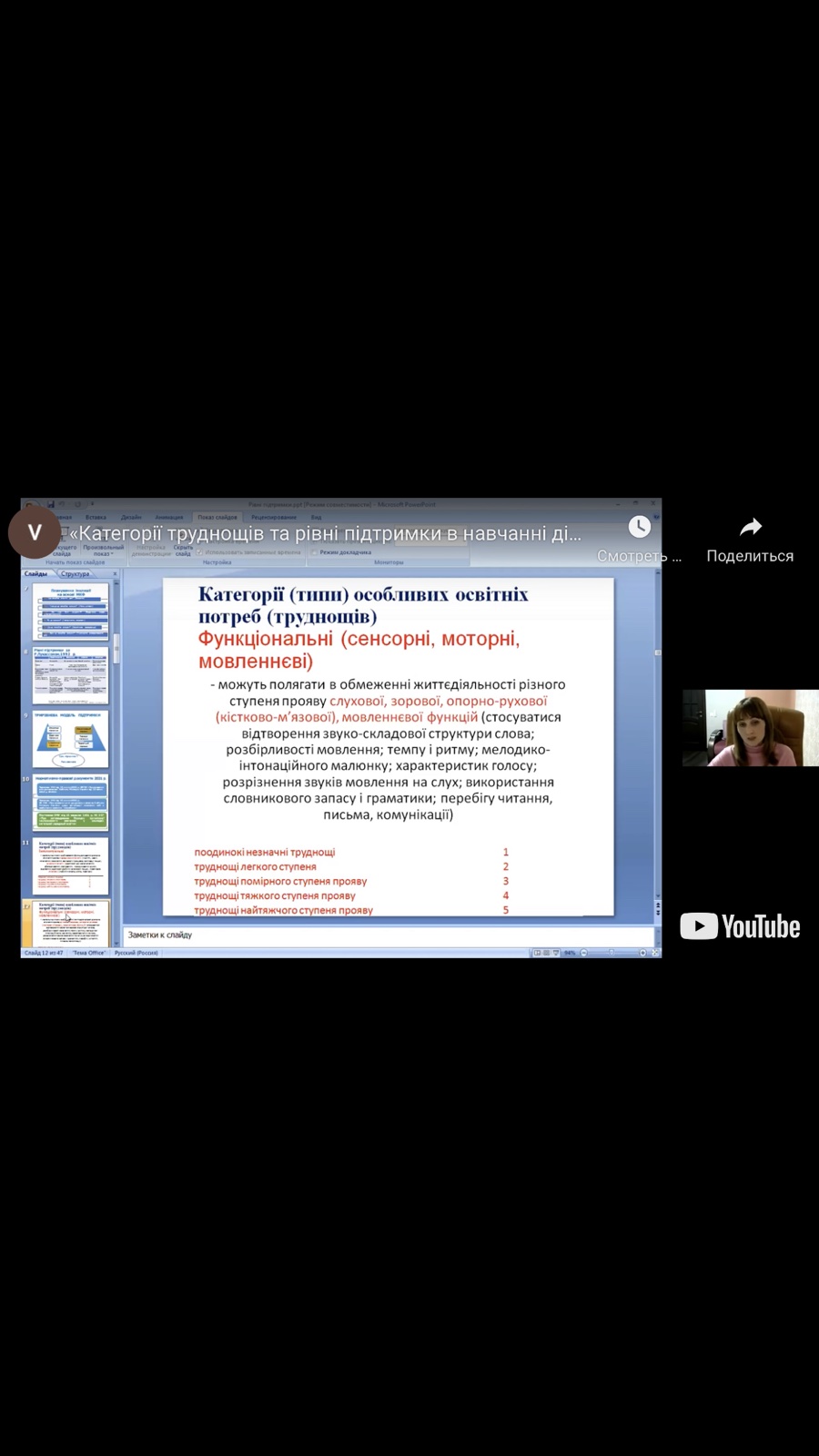 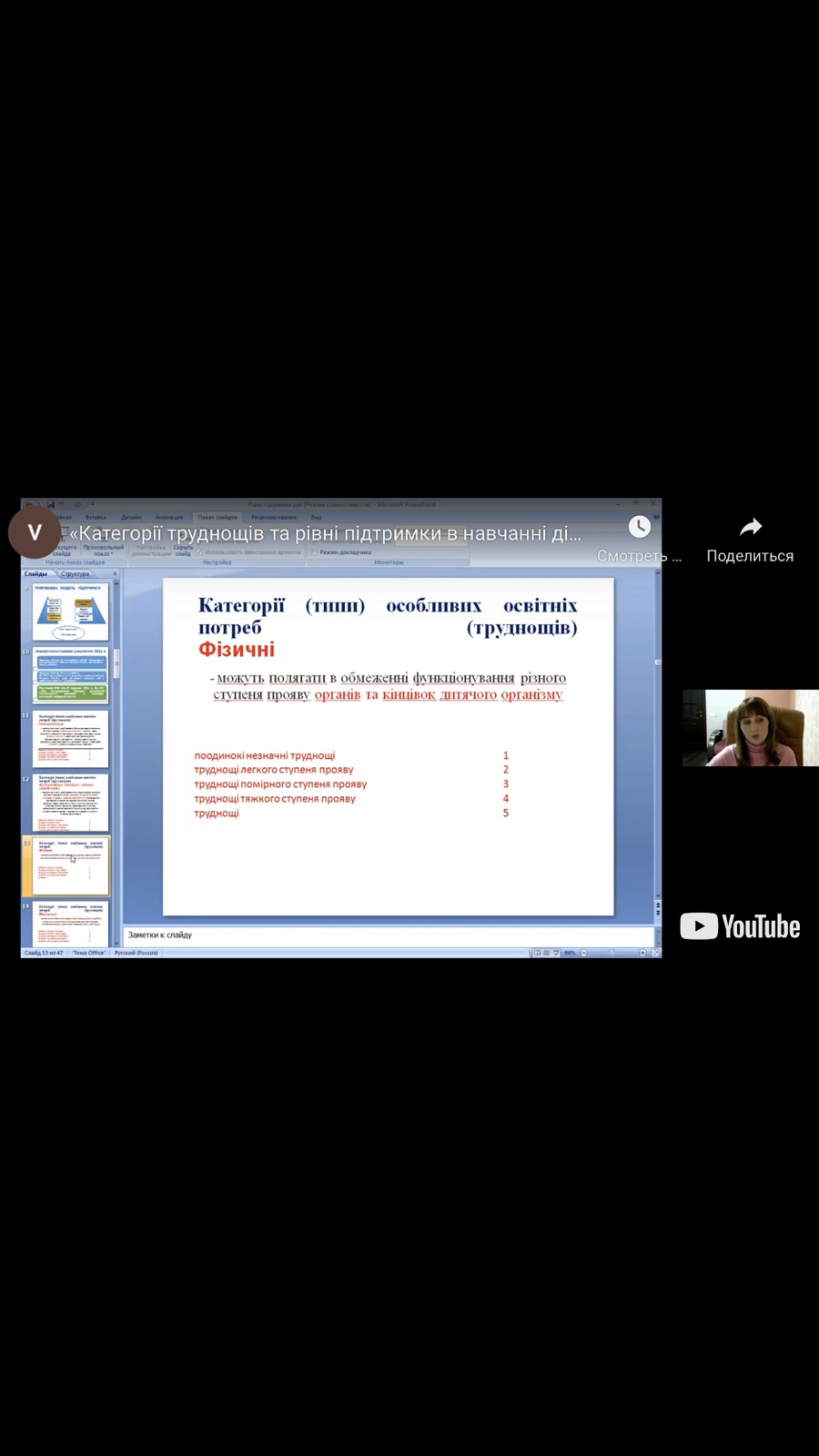 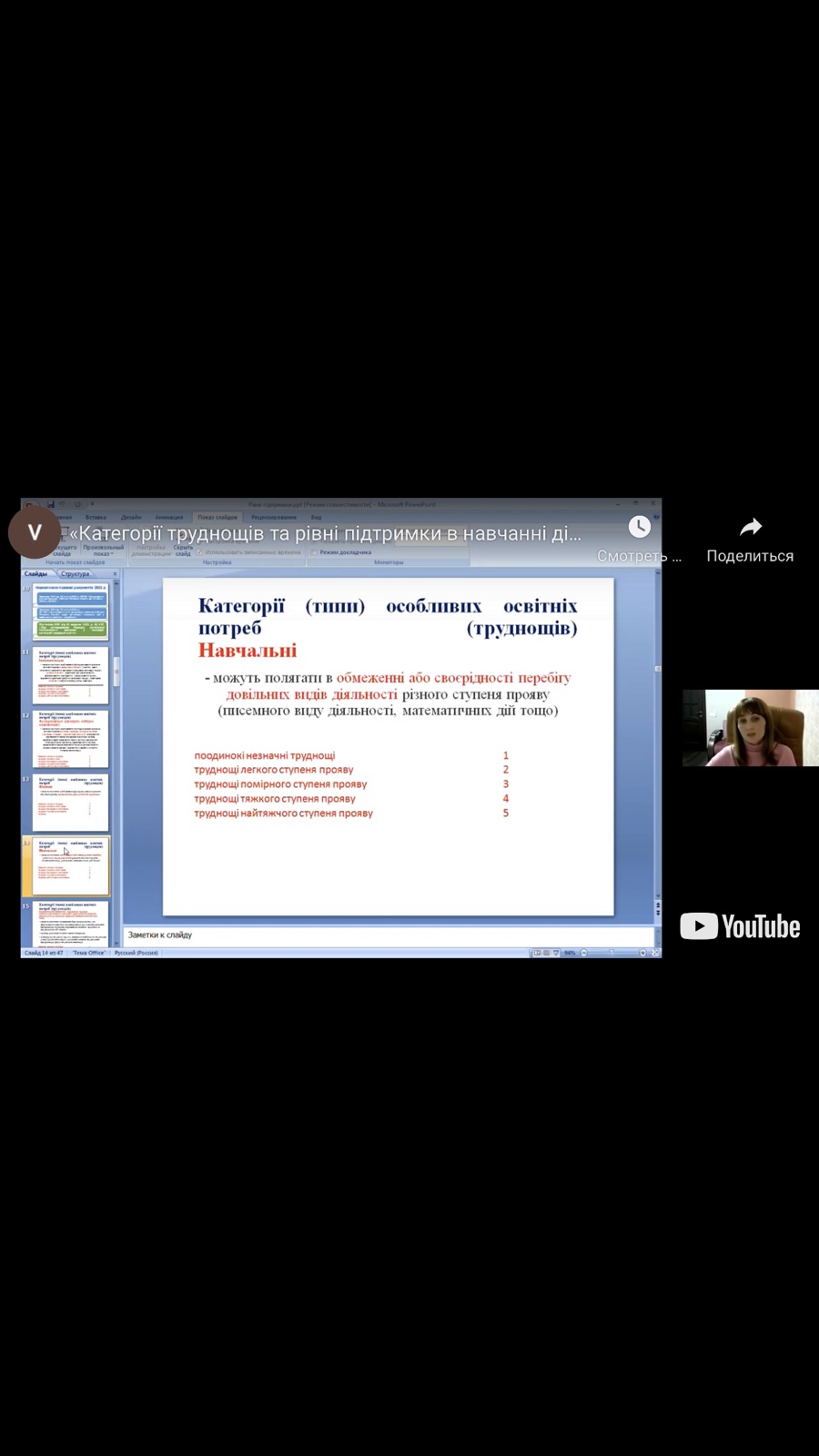 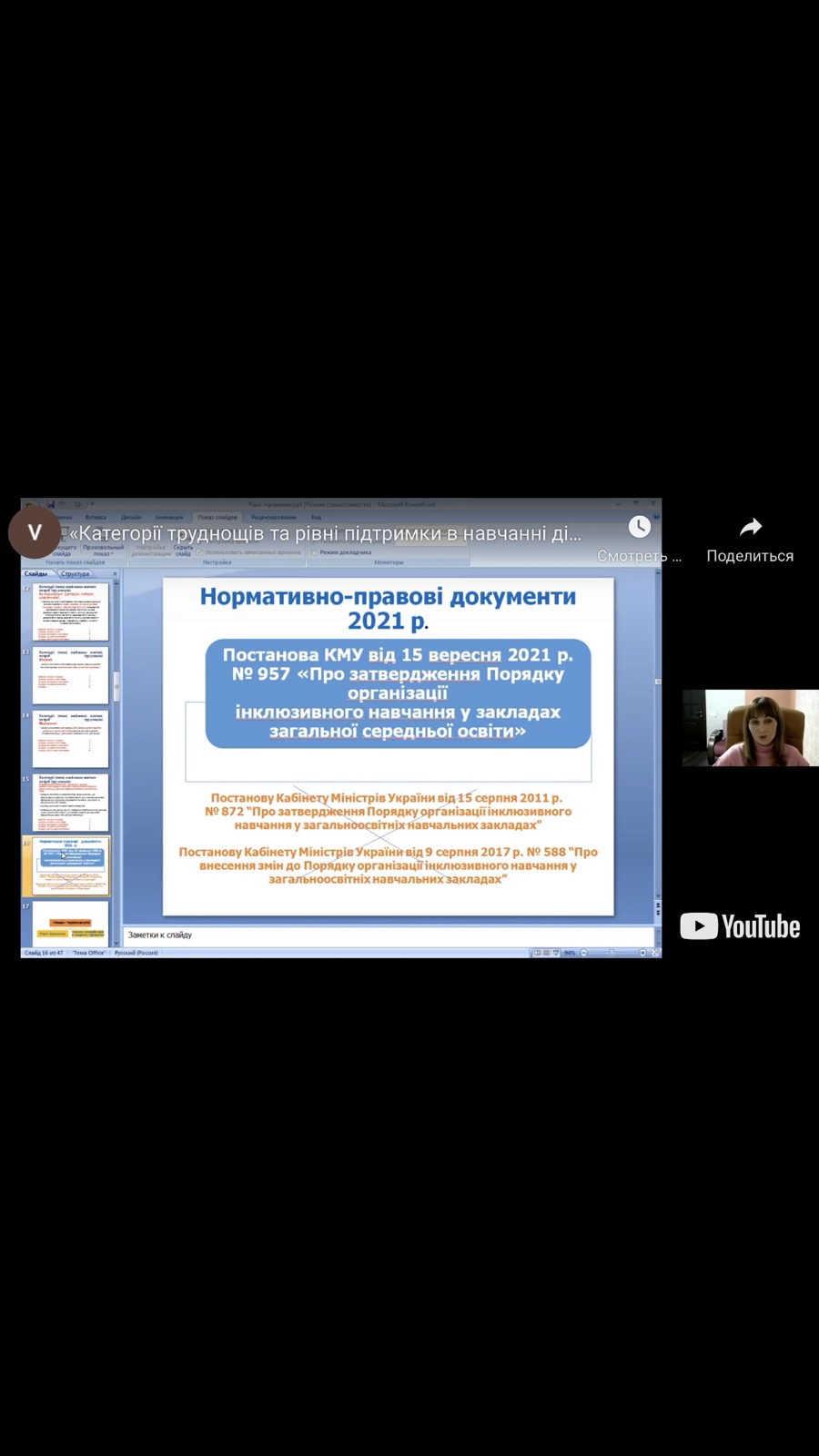 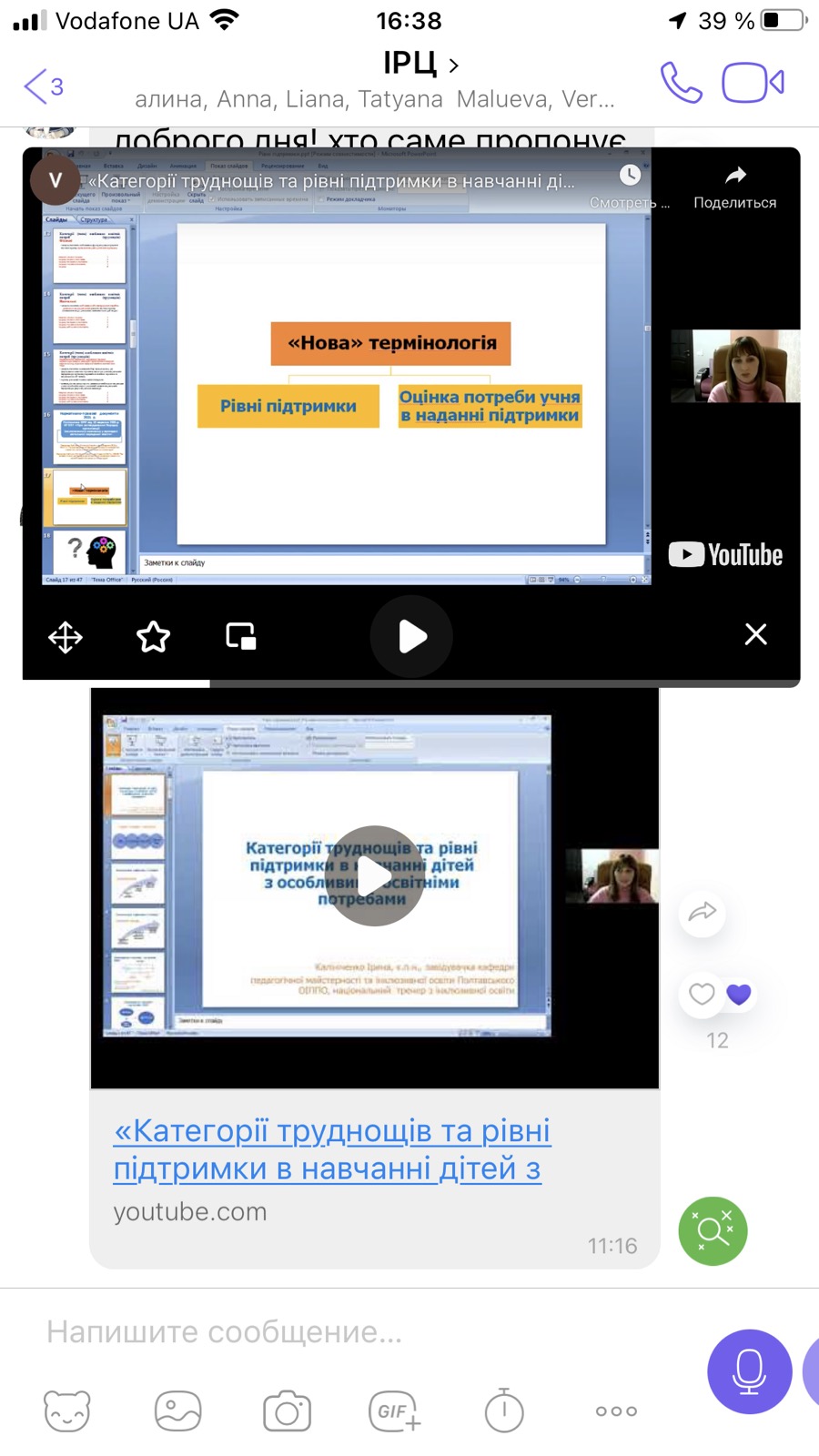 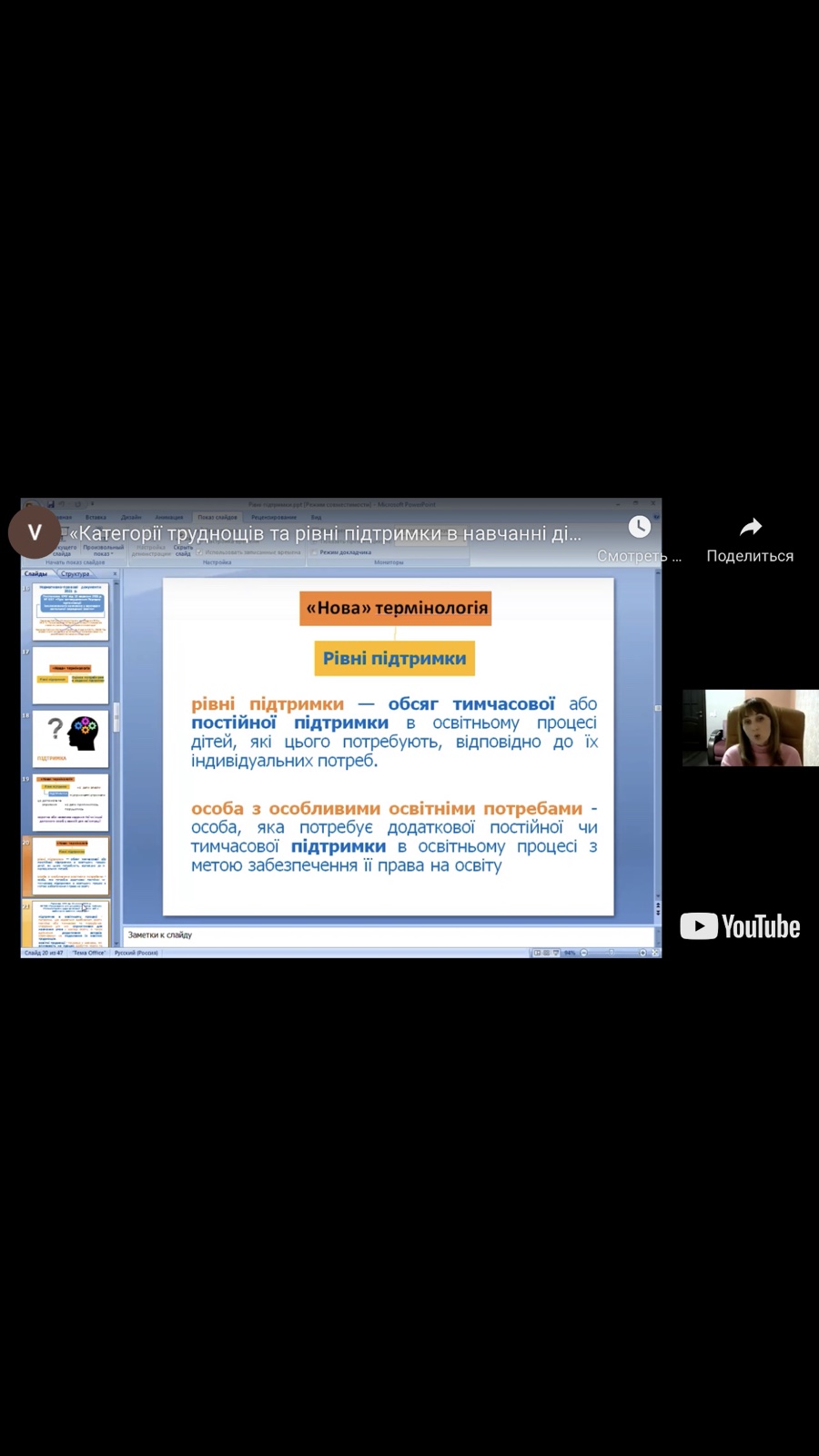 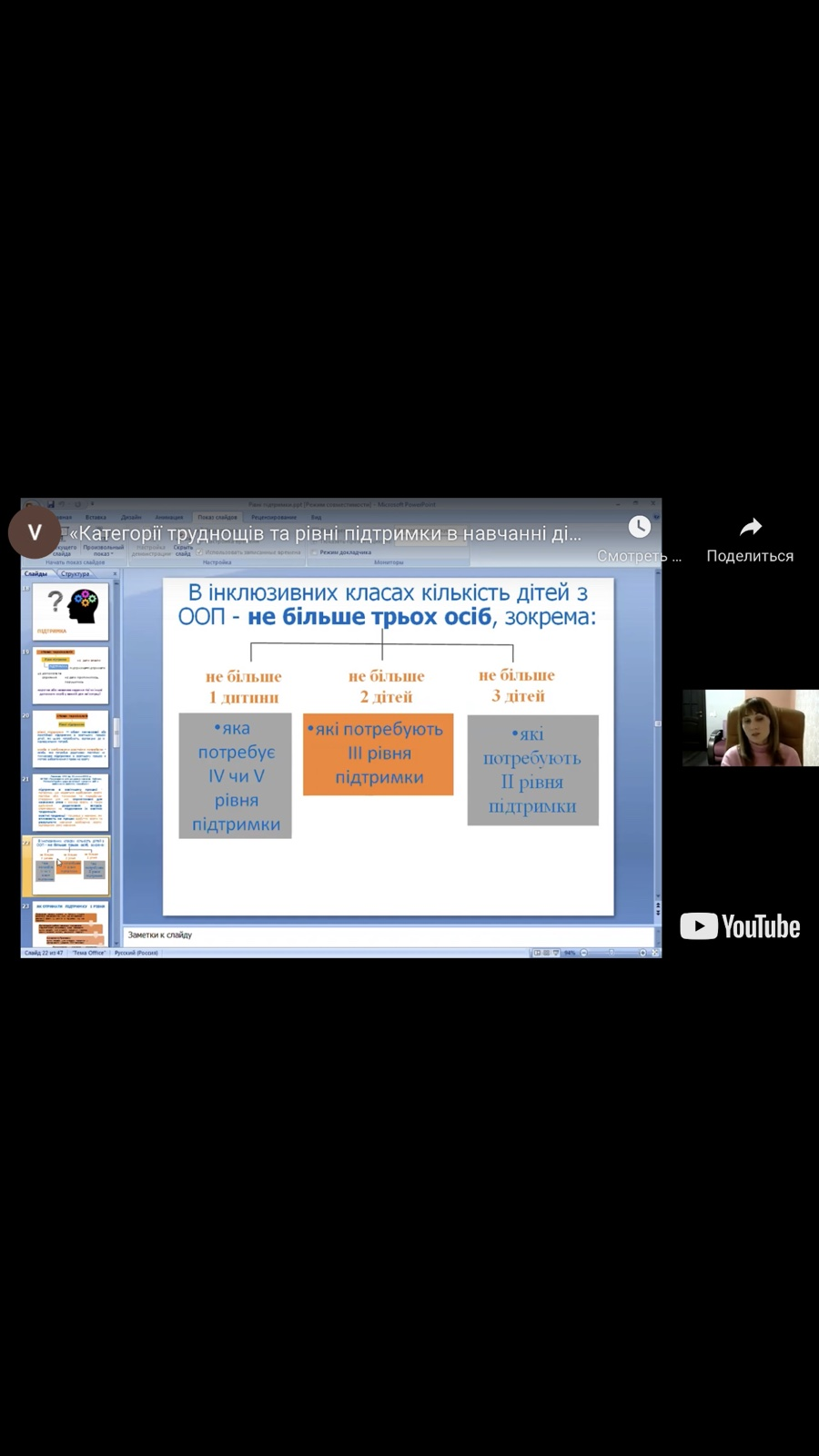 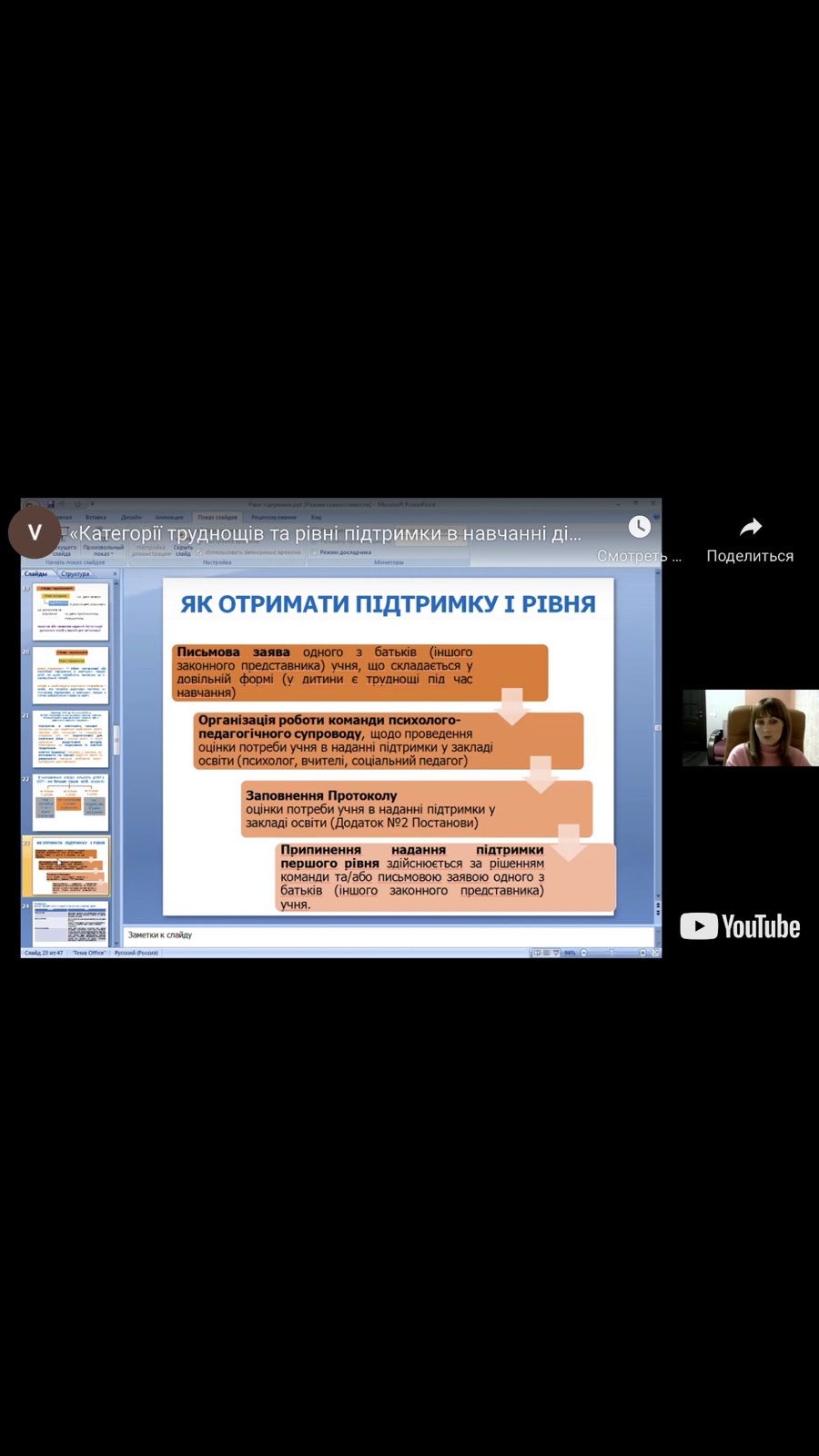 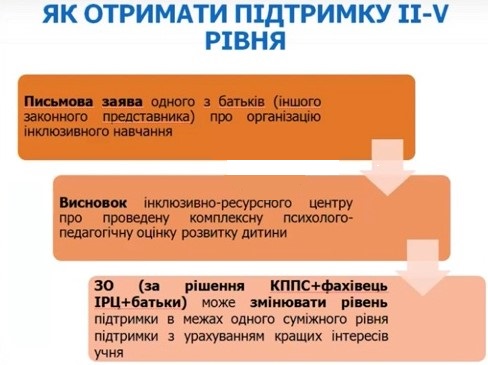 Висновок  ІРЦ
Висновок  ІРЦ
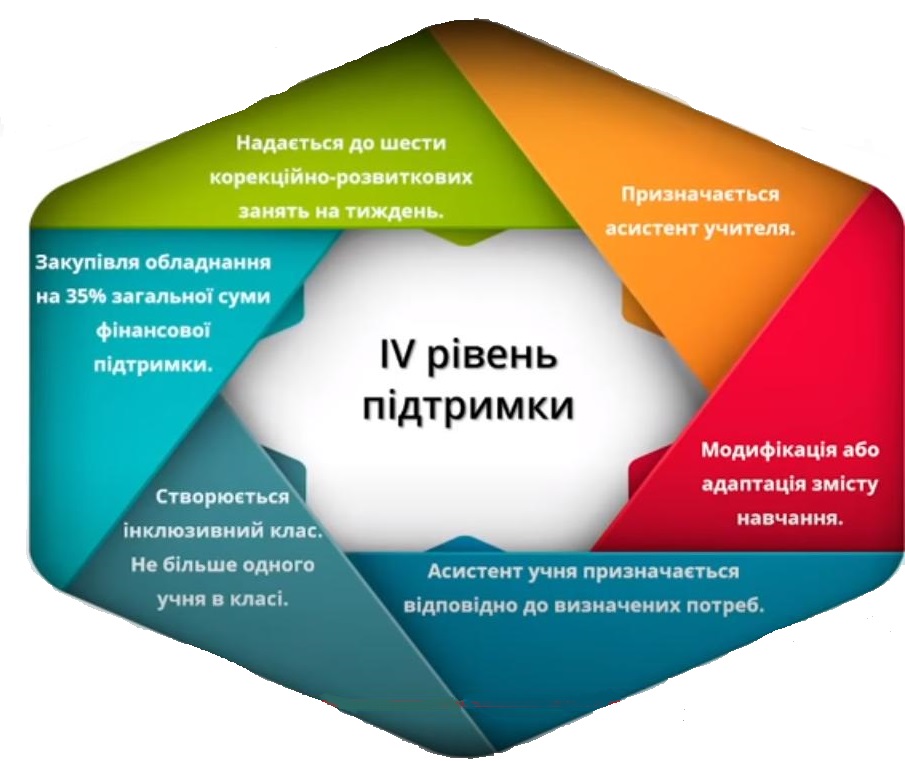 ІПР
Ресурсна кімната
Команда
супроводу
Висновок ІРЦ
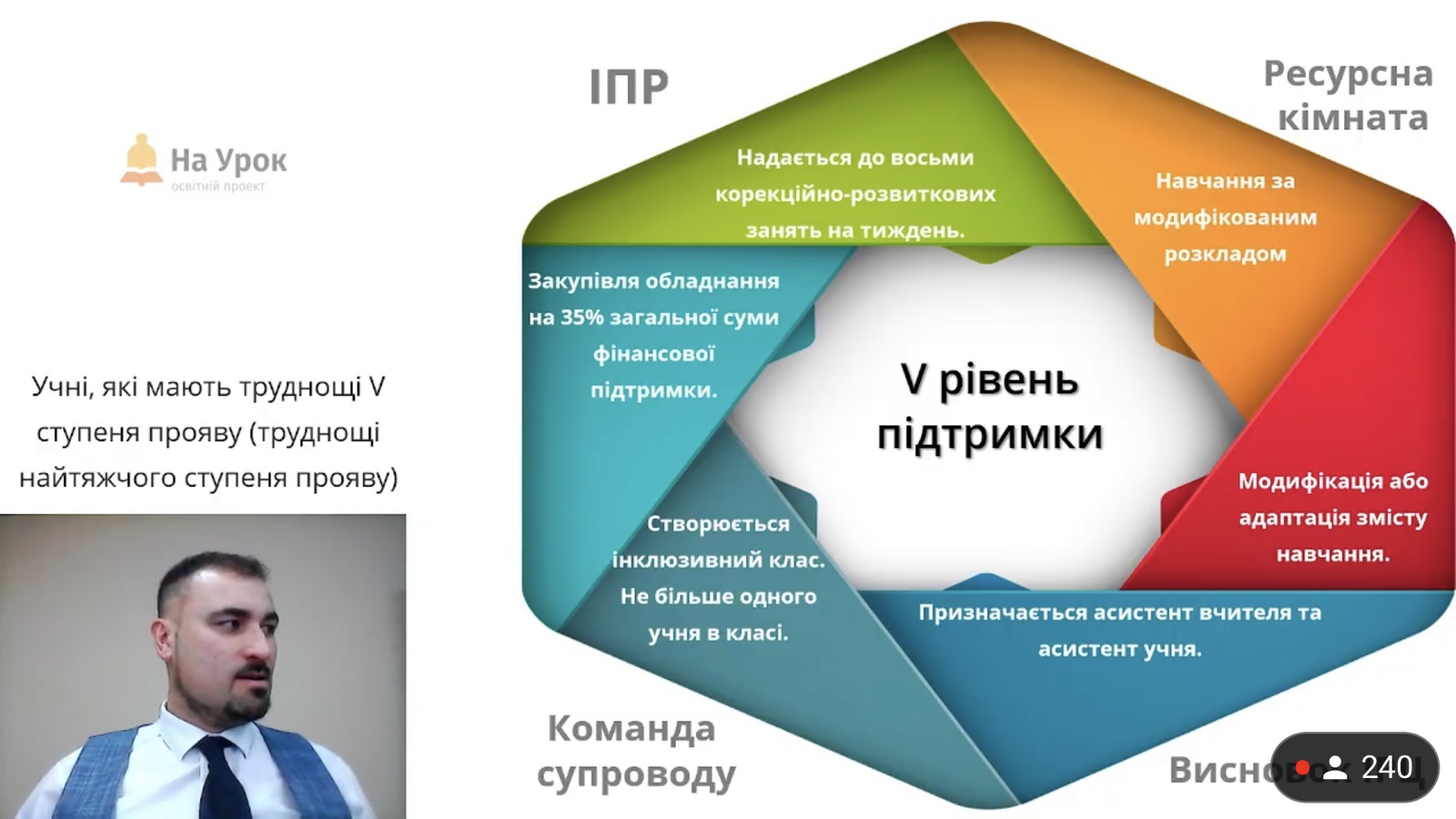 Висновок  ІРЦ
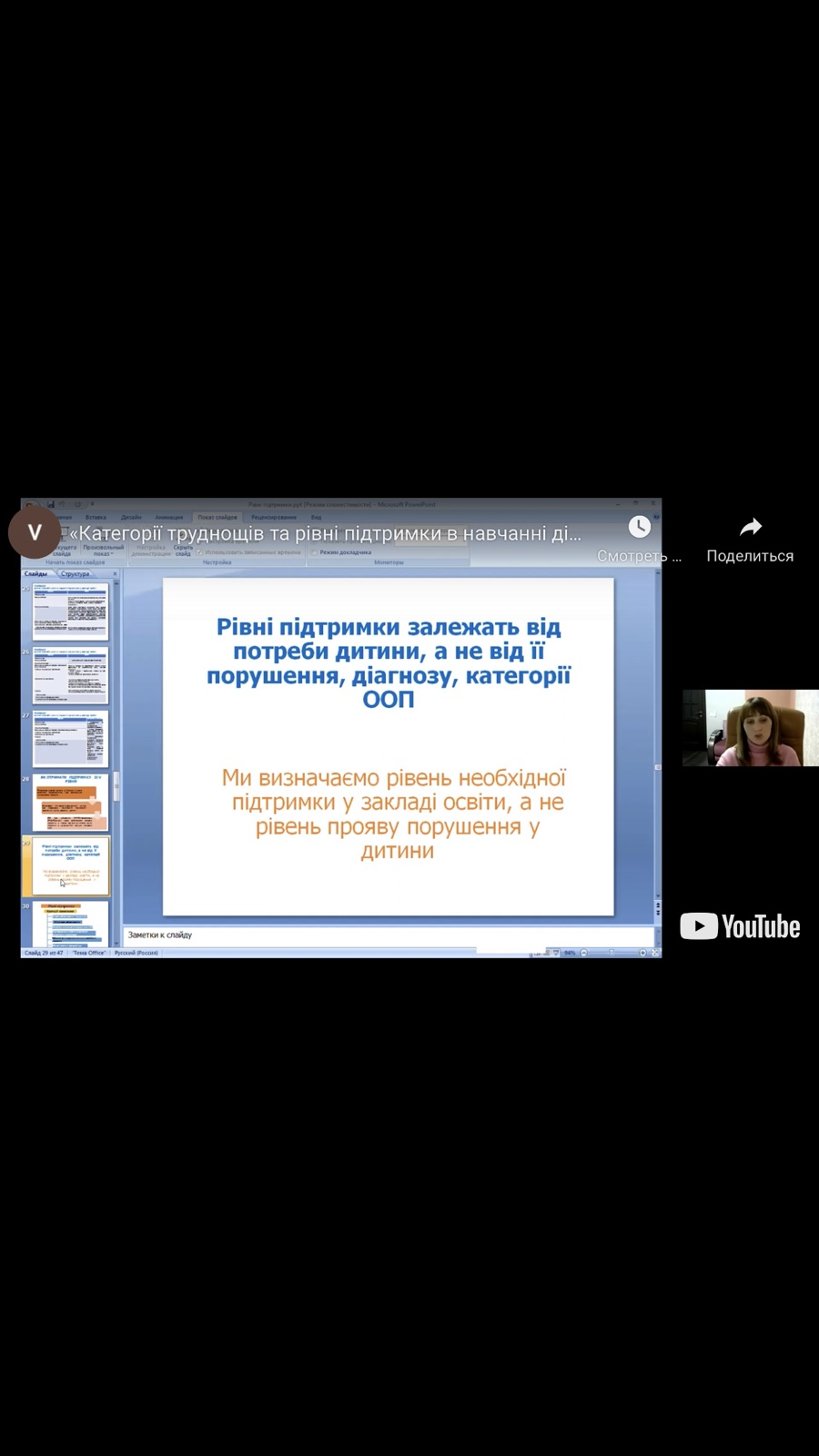 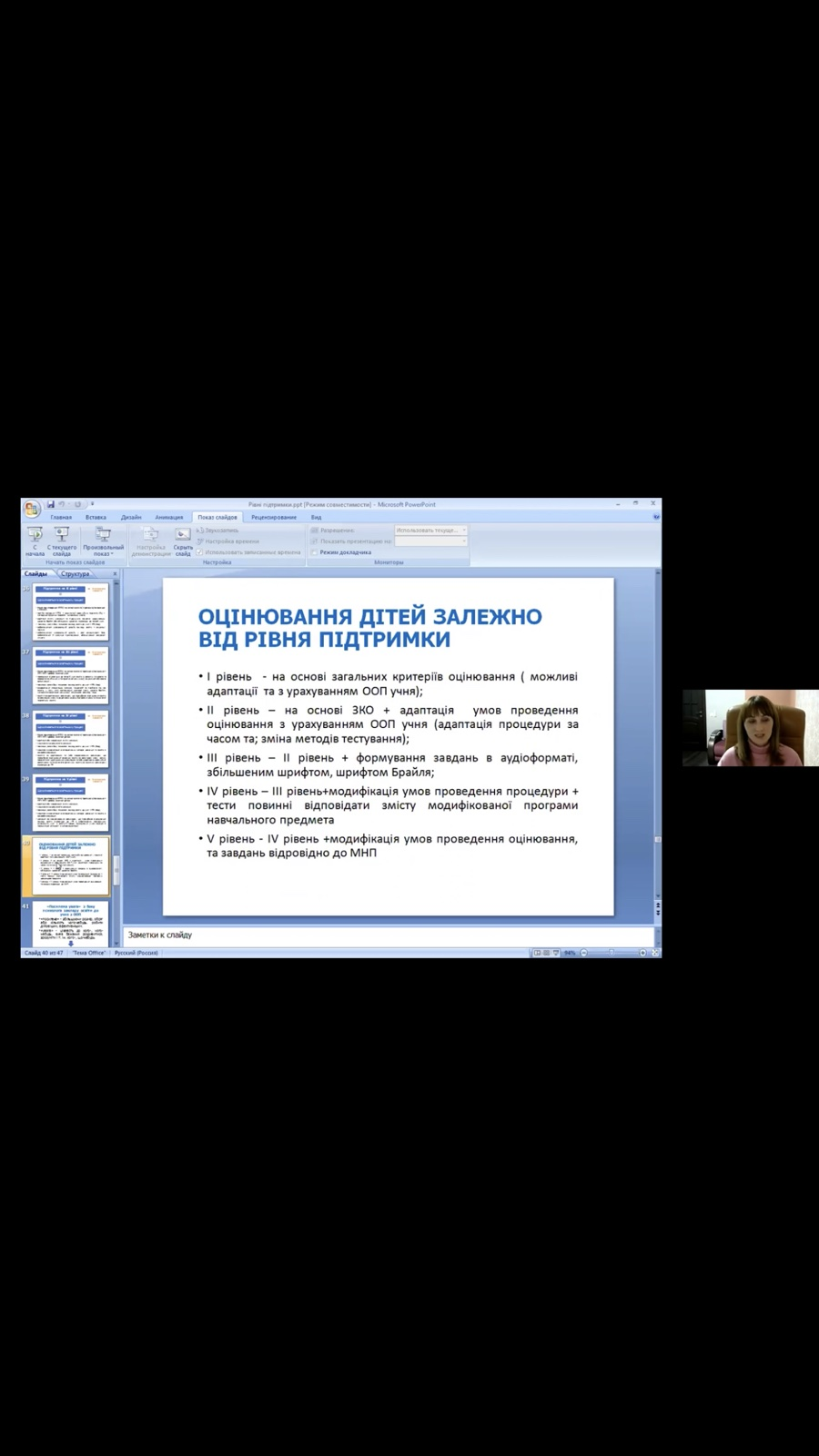 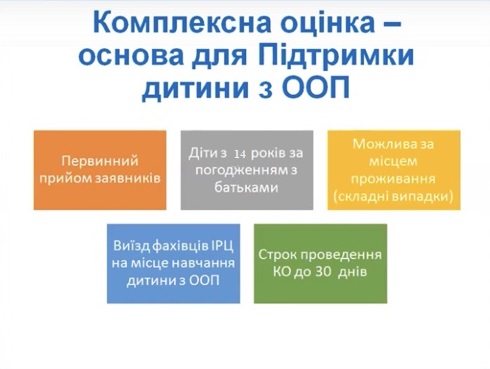 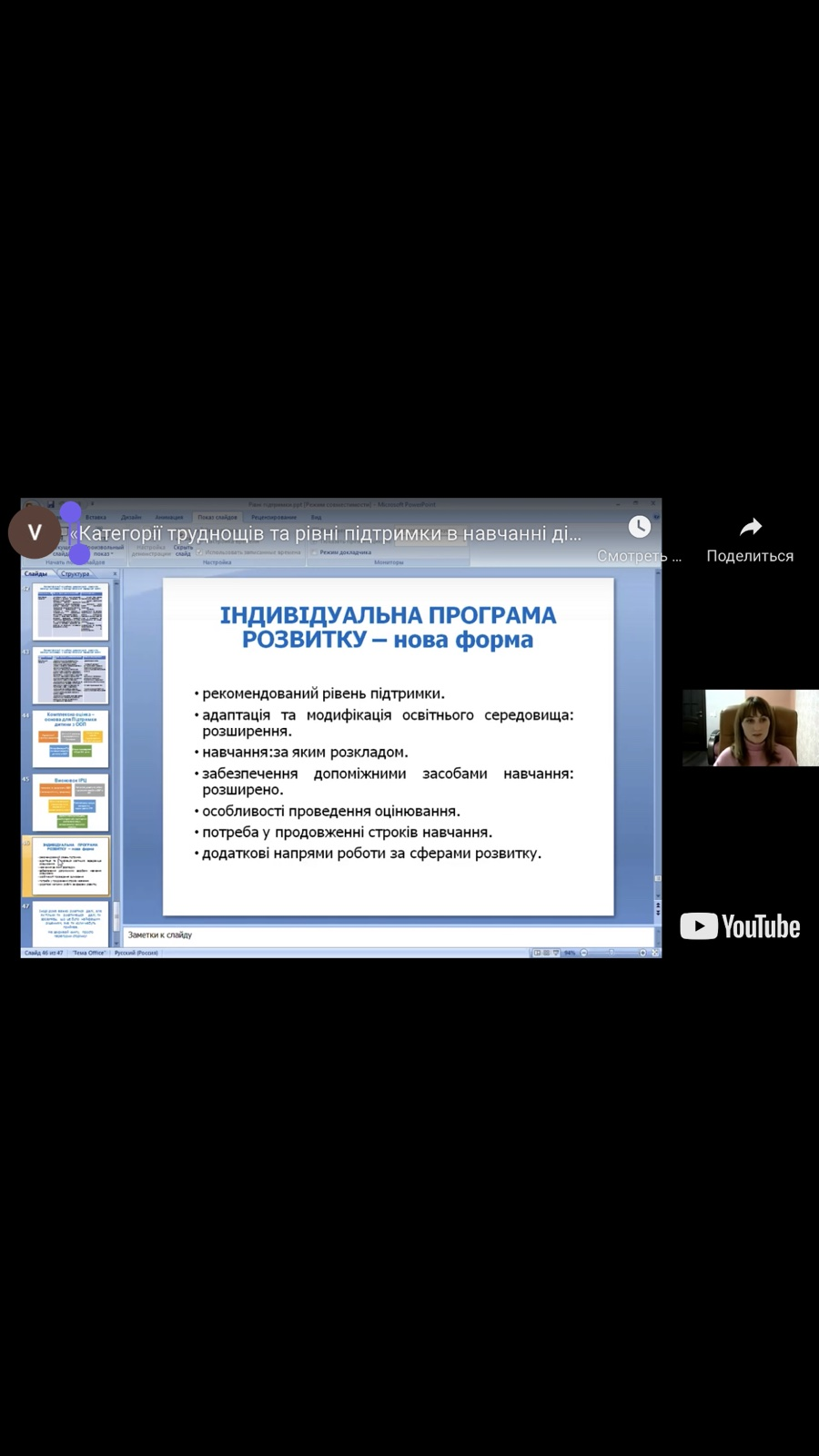 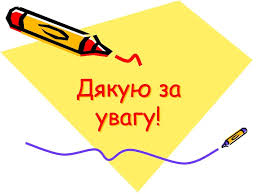